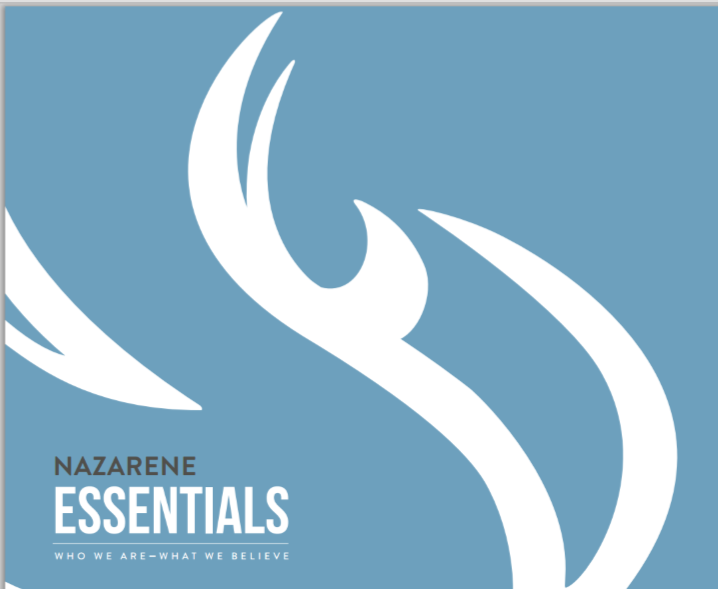 our Heritage
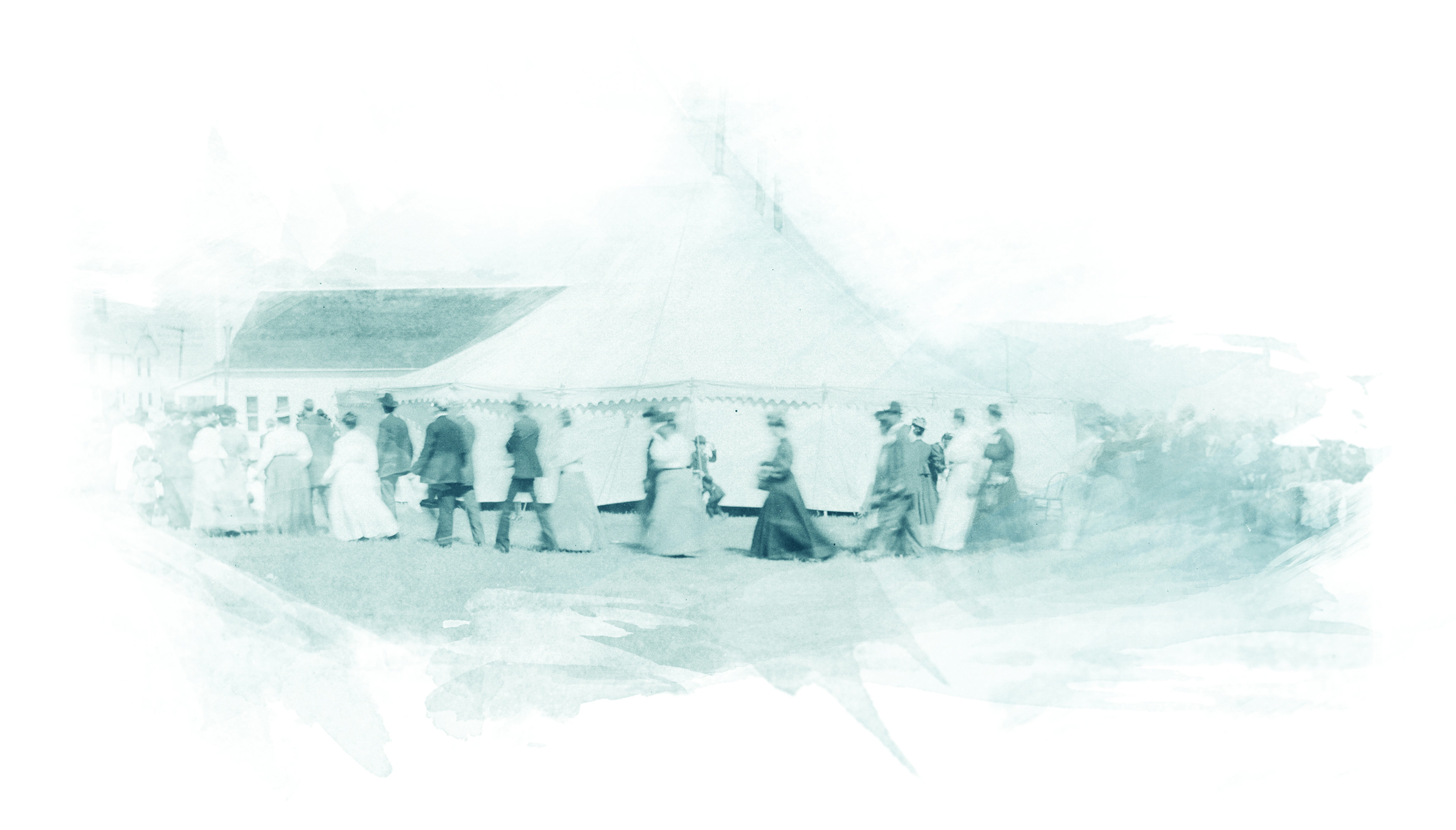 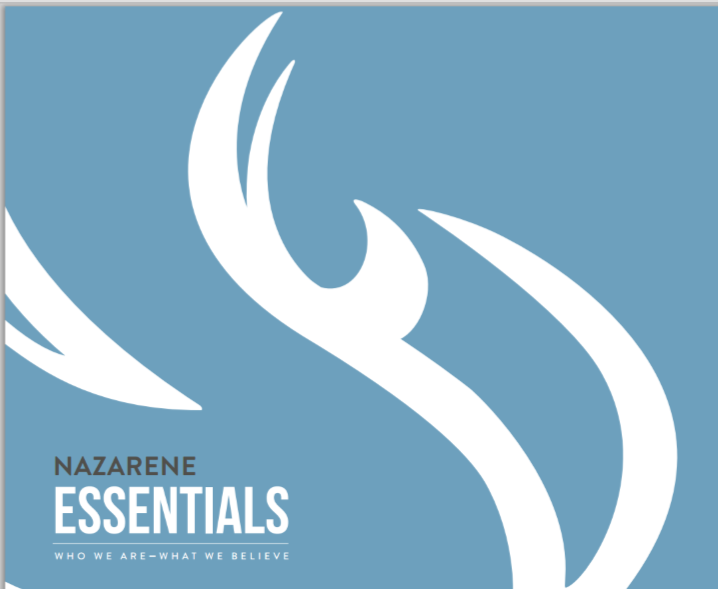 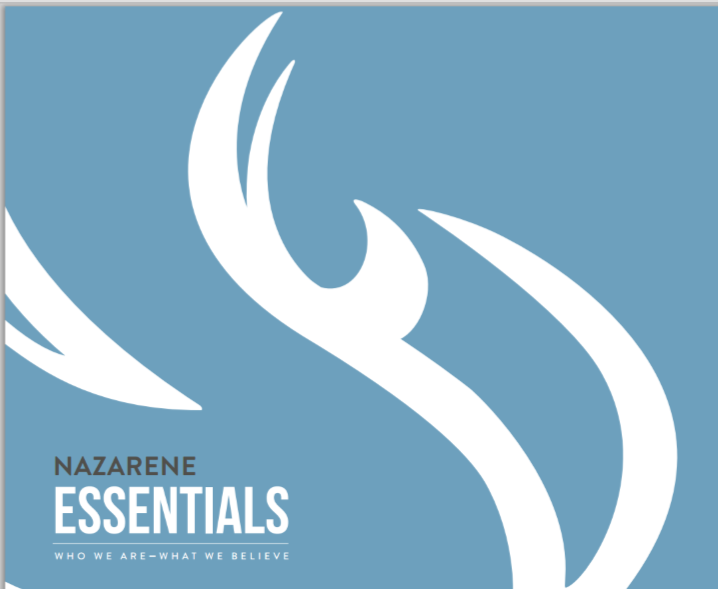 we are a Christian people
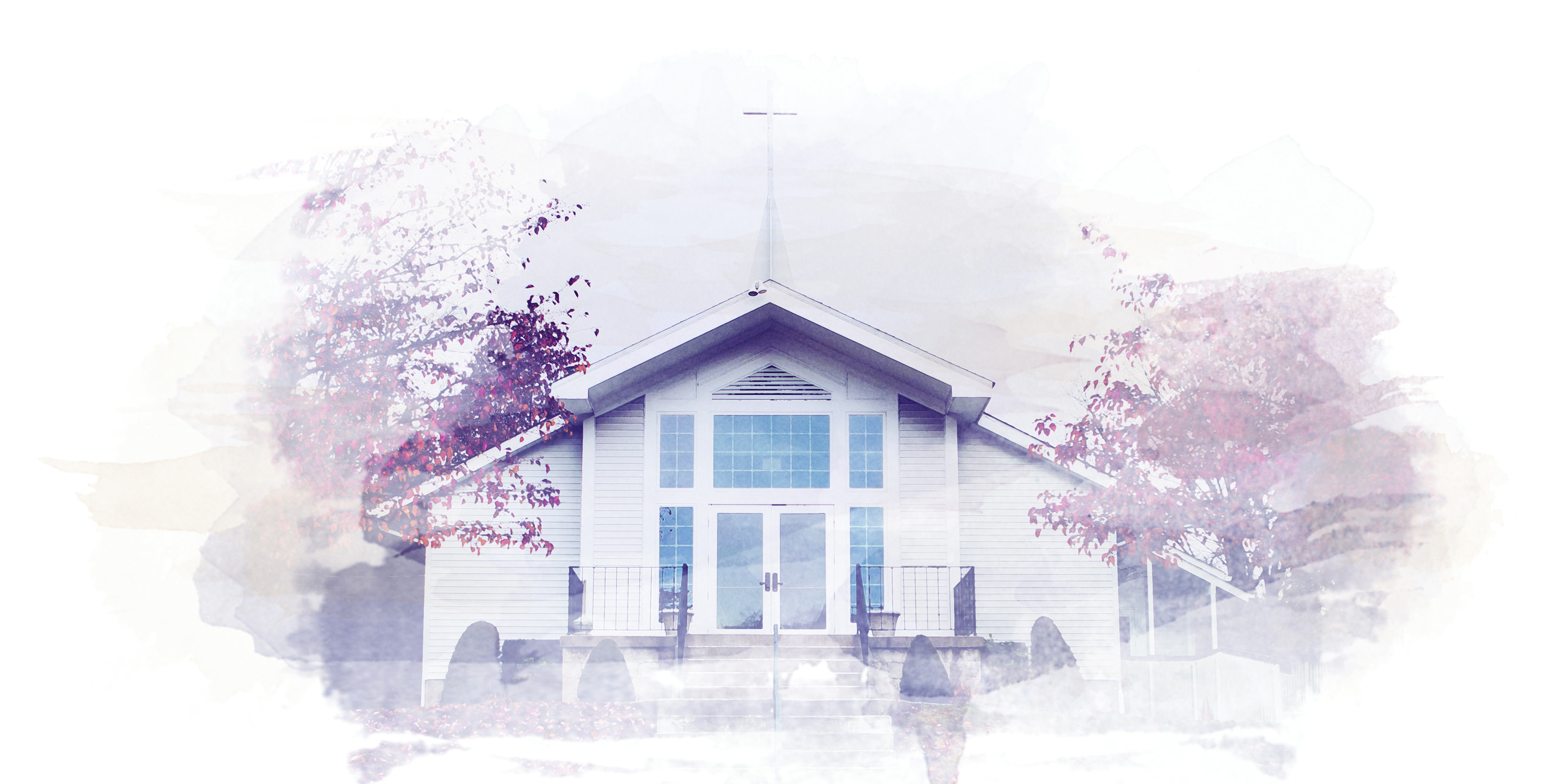 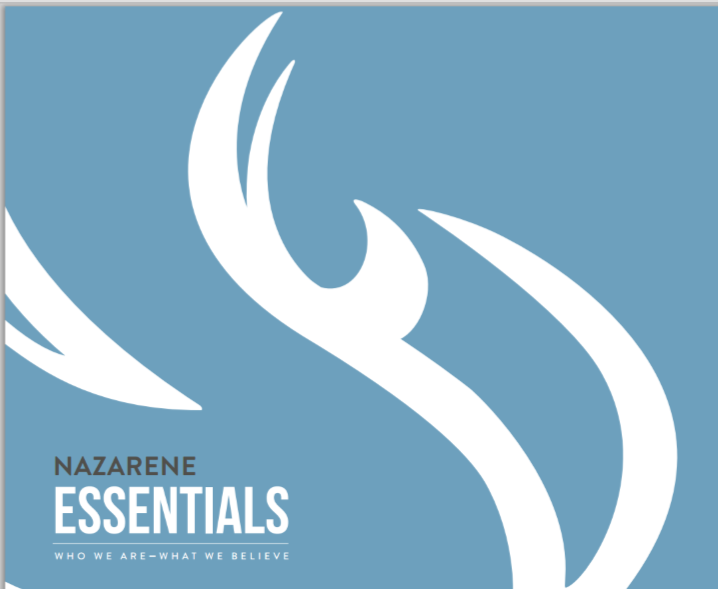 Ephesians 2:17-22
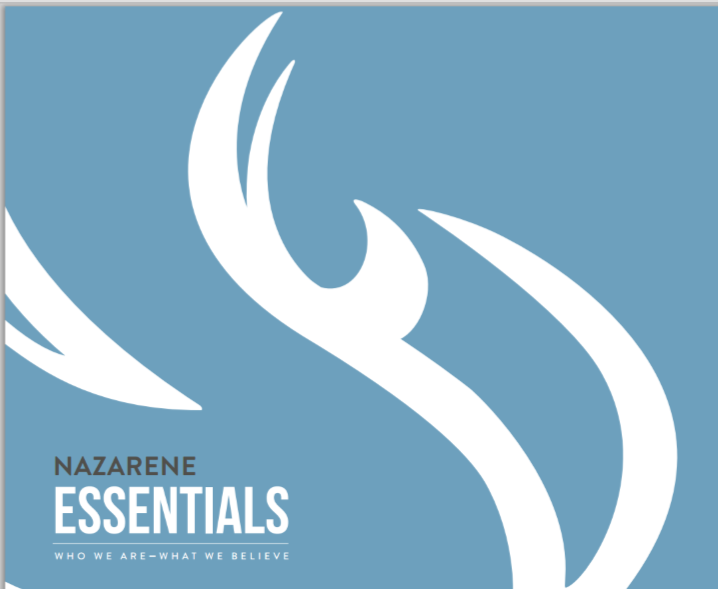 17 He came and preached peace to you who were far away and peace to those who were near.
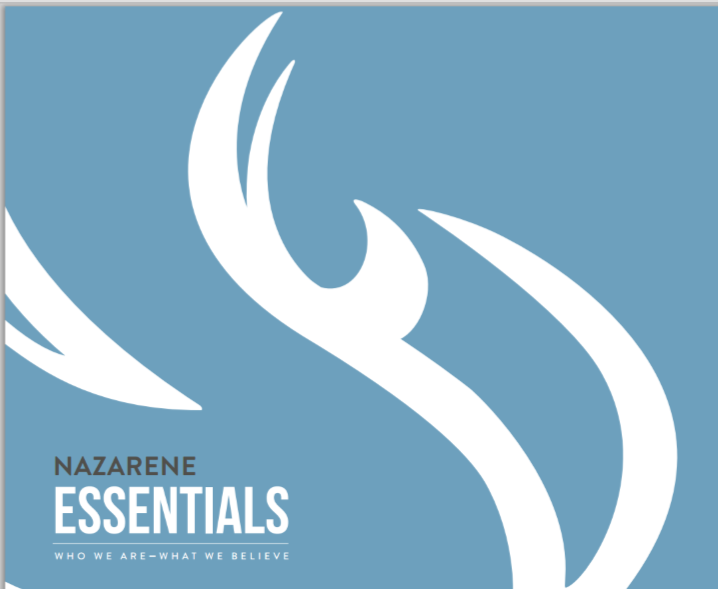 Ephesians 2:17-22
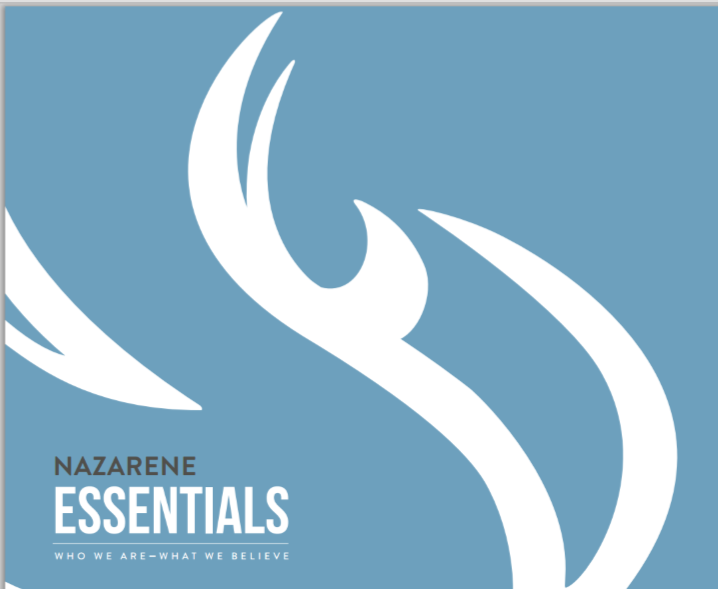 18 For through him we both have access to the Father by one Spirit.
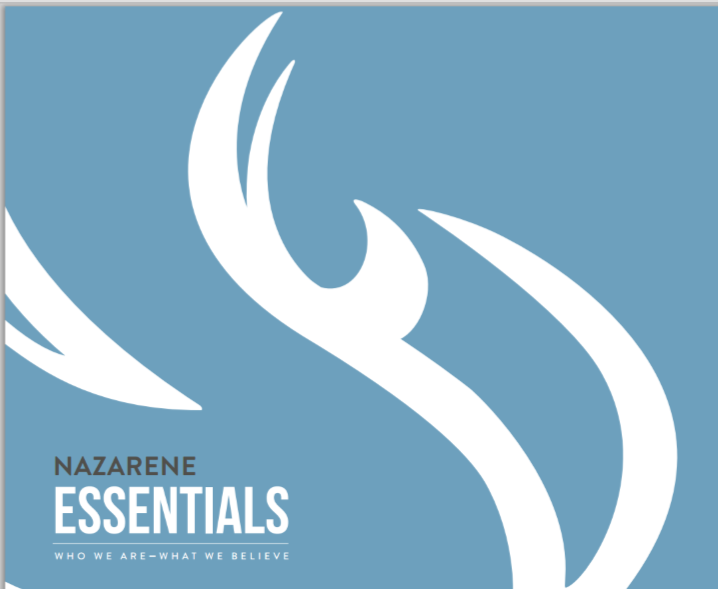 Ephesians 2:17-22
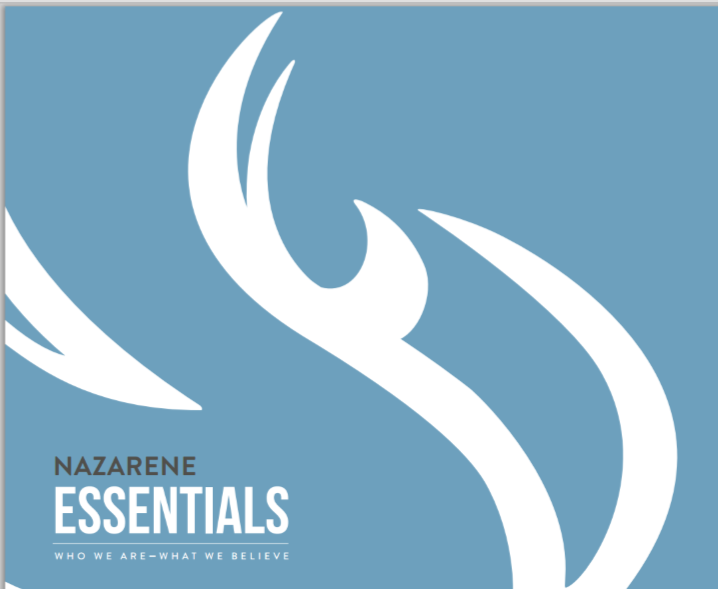 19 Consequently, you are no longer foreigners and strangers, but fellow citizens with God’s people and also members of his household,
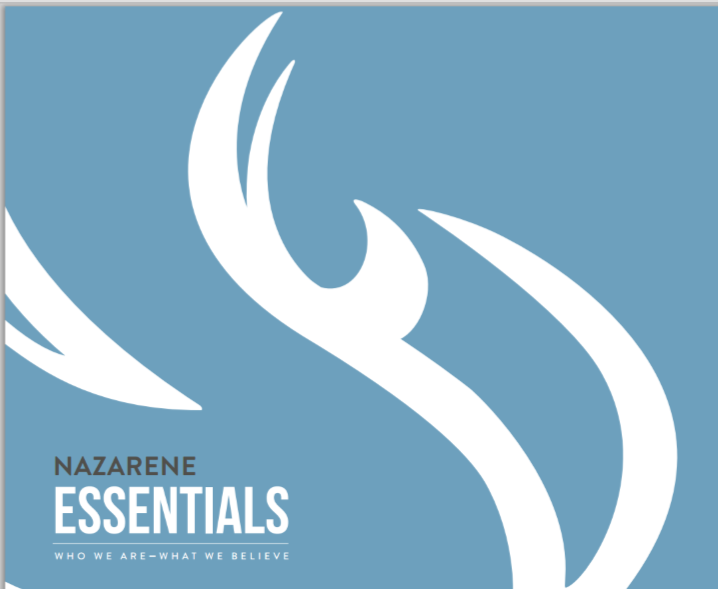 Ephesians 2:17-22
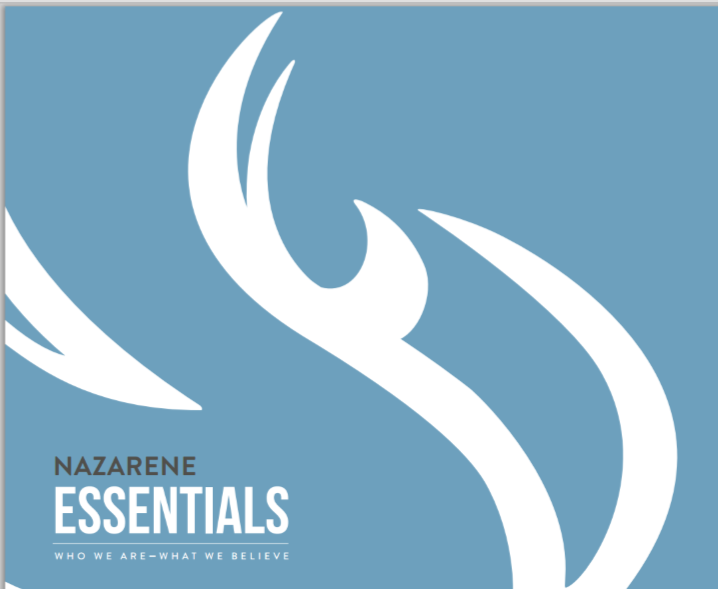 20 built on the foundation of the apostles and prophets, with Christ Jesus himself as the chief cornerstone.
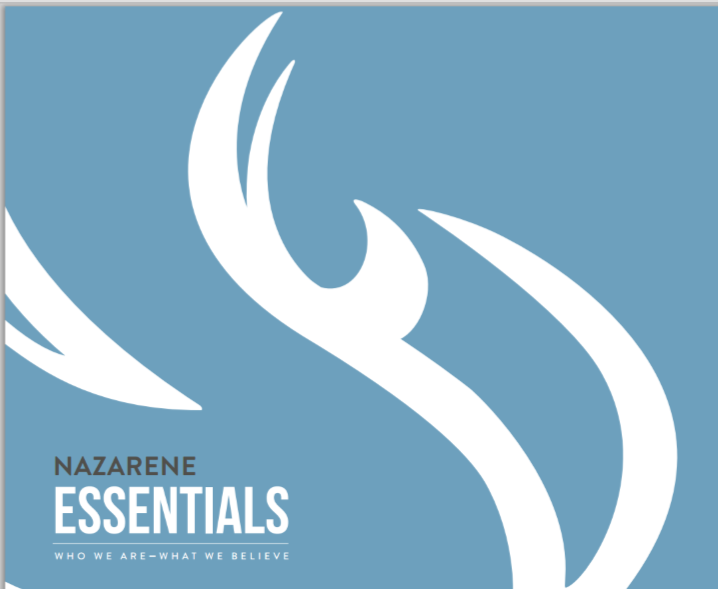 Ephesians 2:17-22
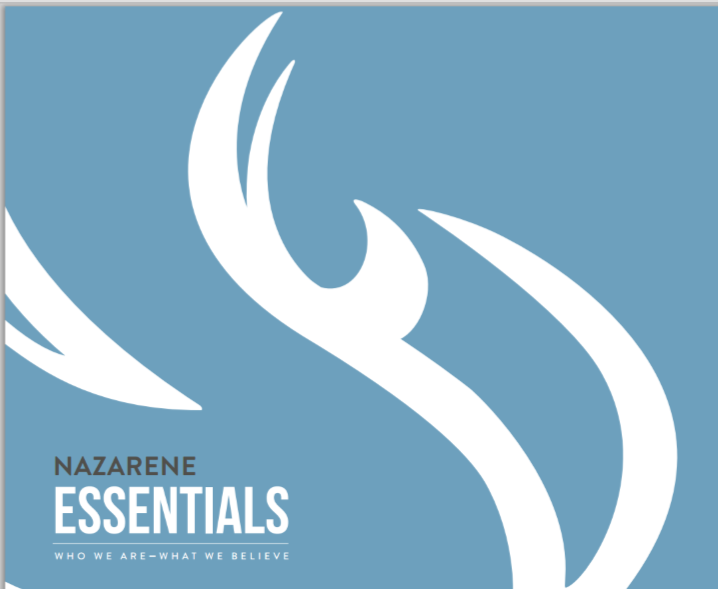 21 In him the whole building is joined together and rises to become a holy temple in the Lord.
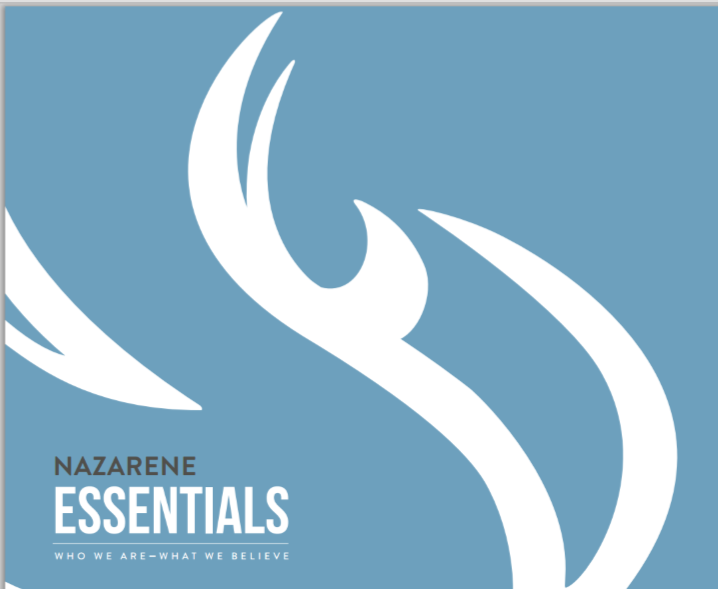 Ephesians 2:17-22
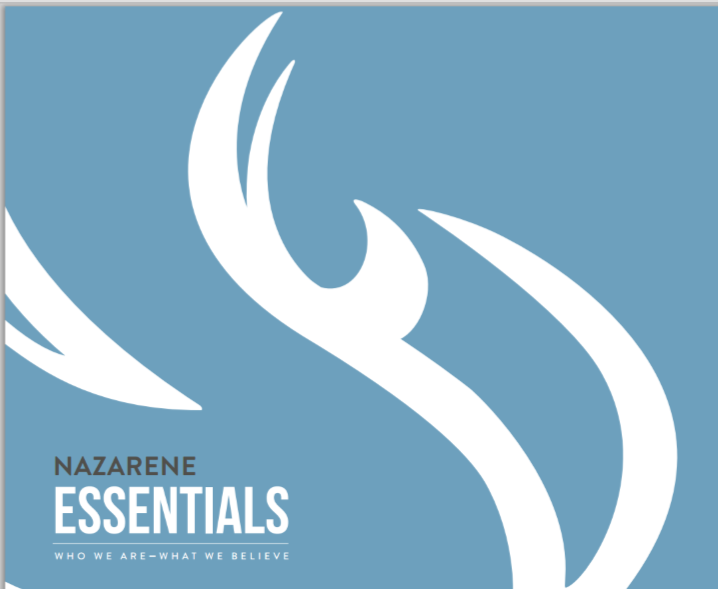 22 And in him you too are being built together to become a dwelling in which God lives by his Spirit.
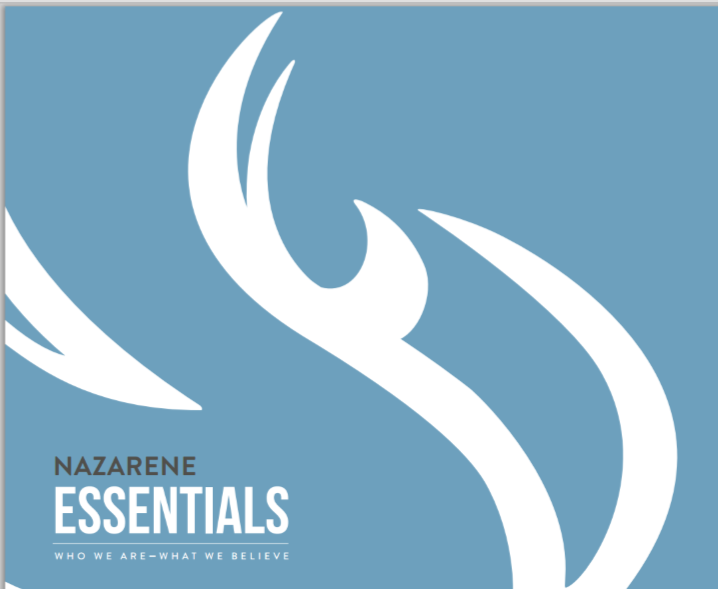 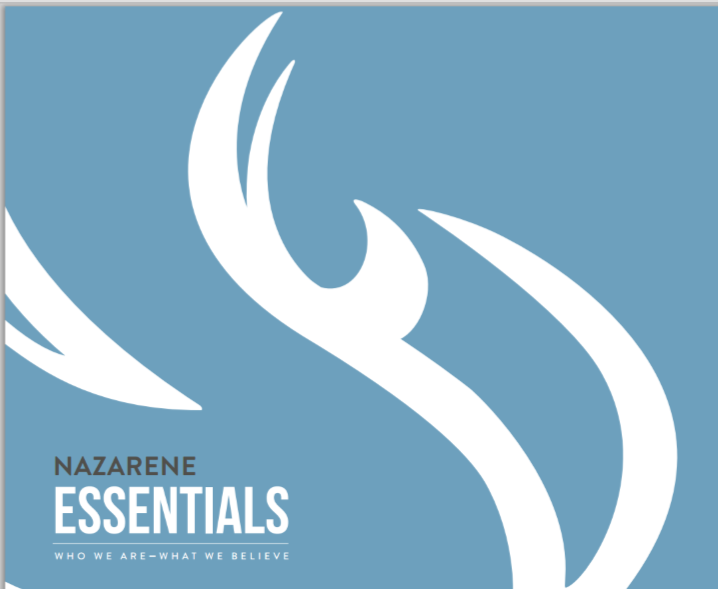 we are a Christian people
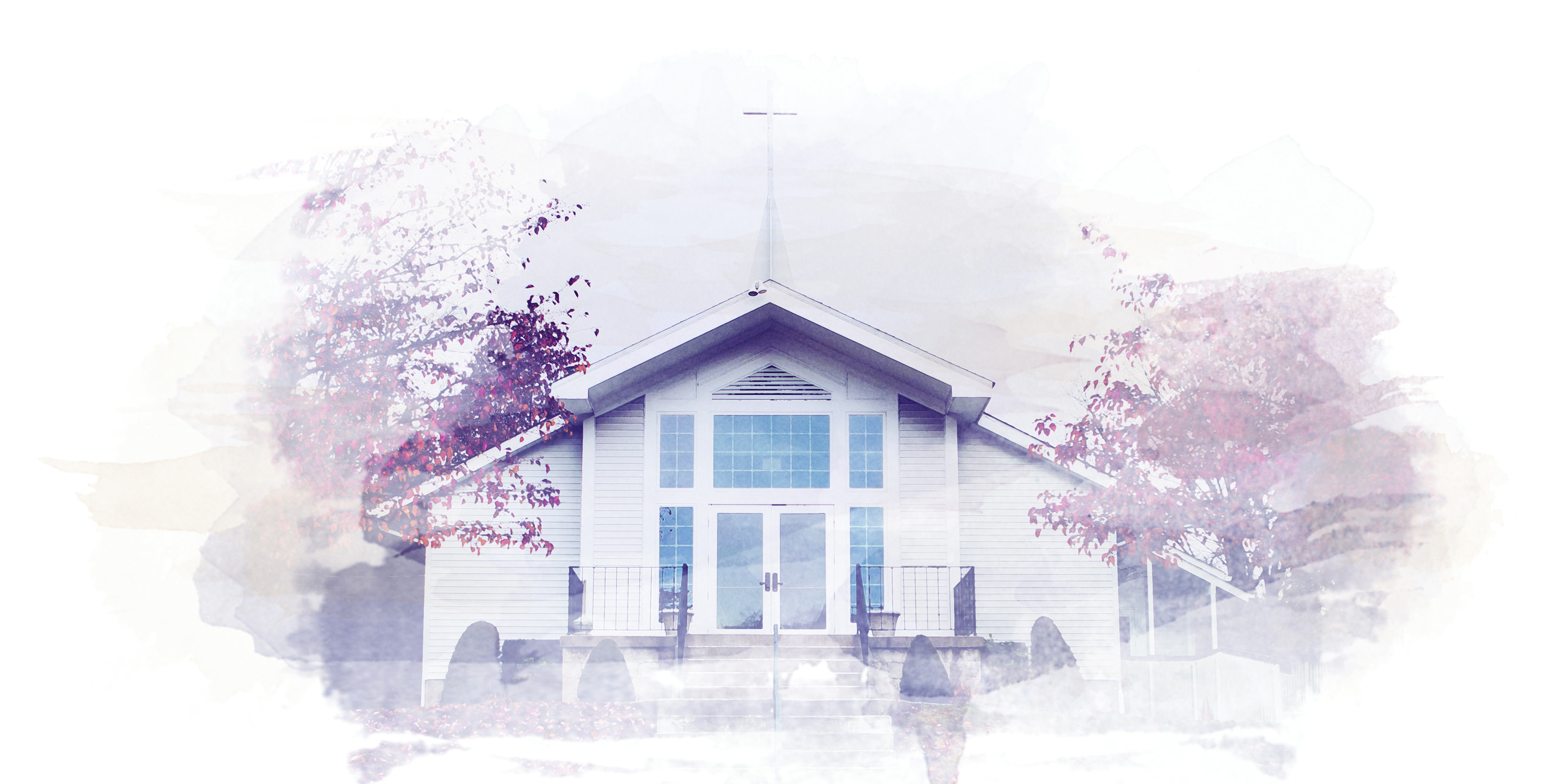 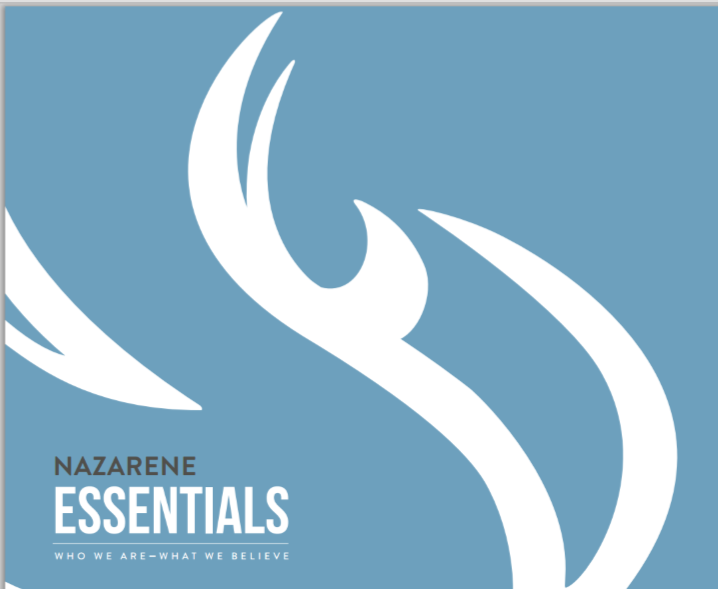 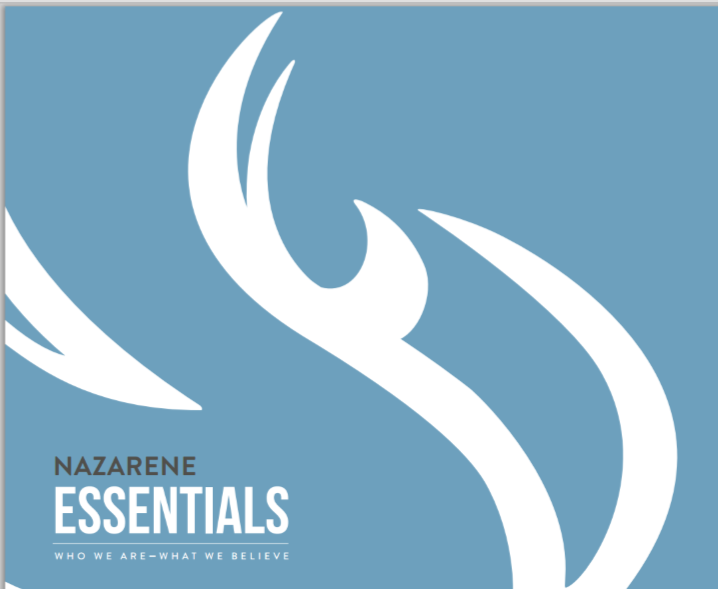 we are a Holiness people
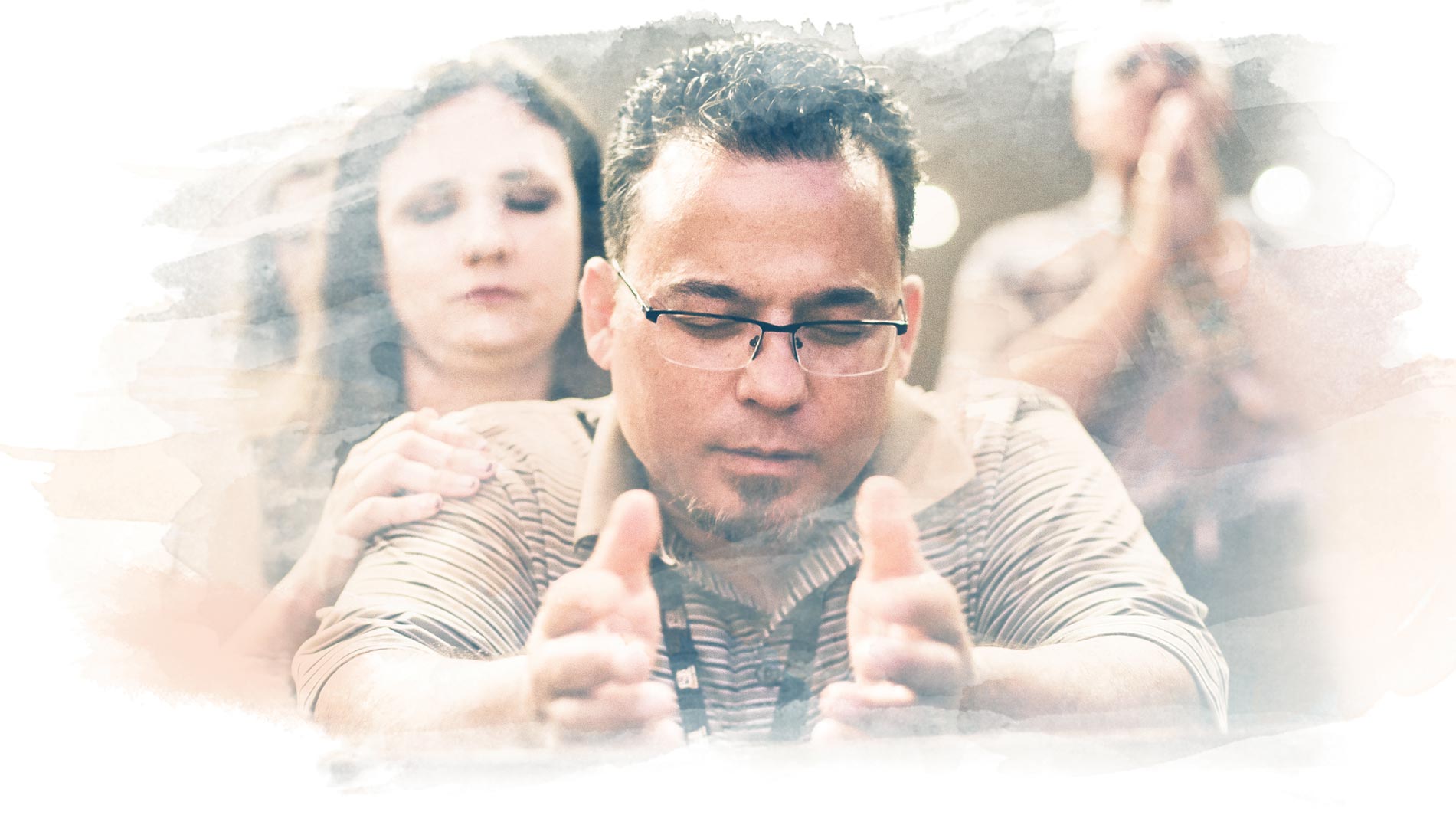 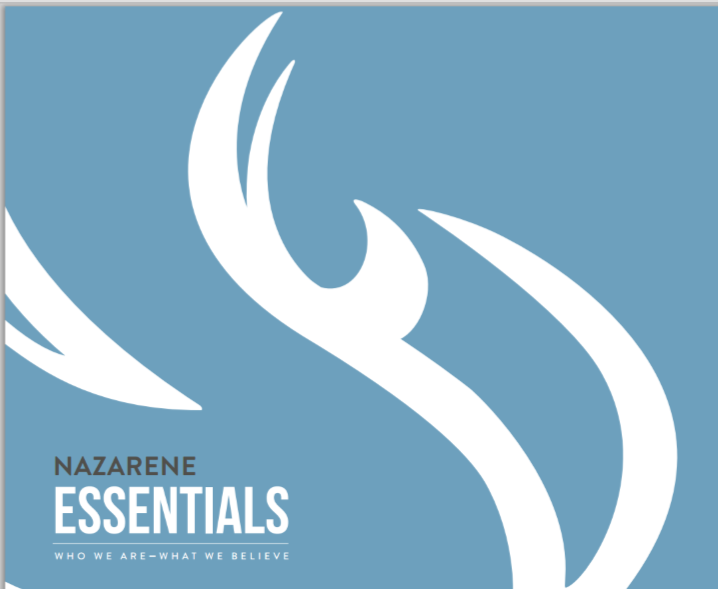 Ephesians 5:1-2
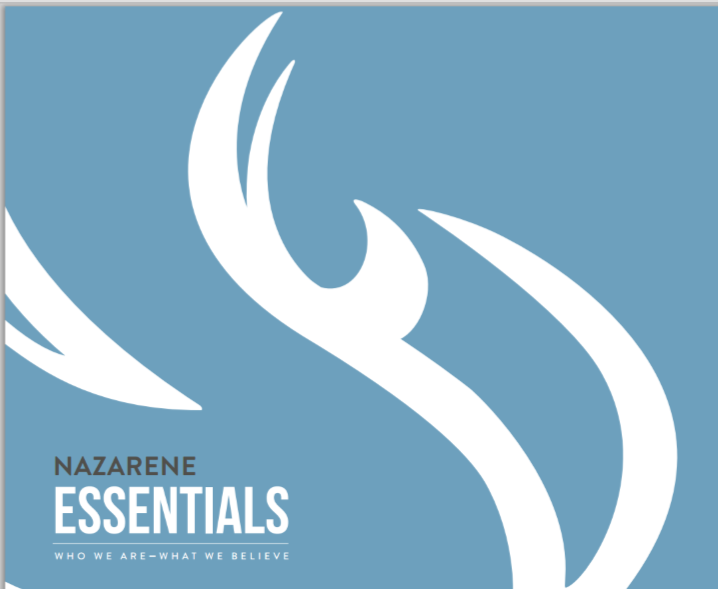 1 Be imitators of God, therefore, as dearly loved children
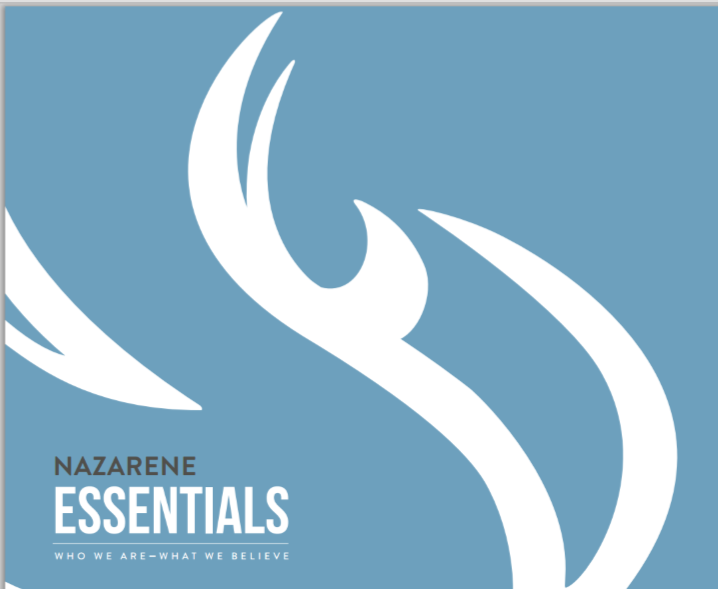 Ephesians 5:1-2
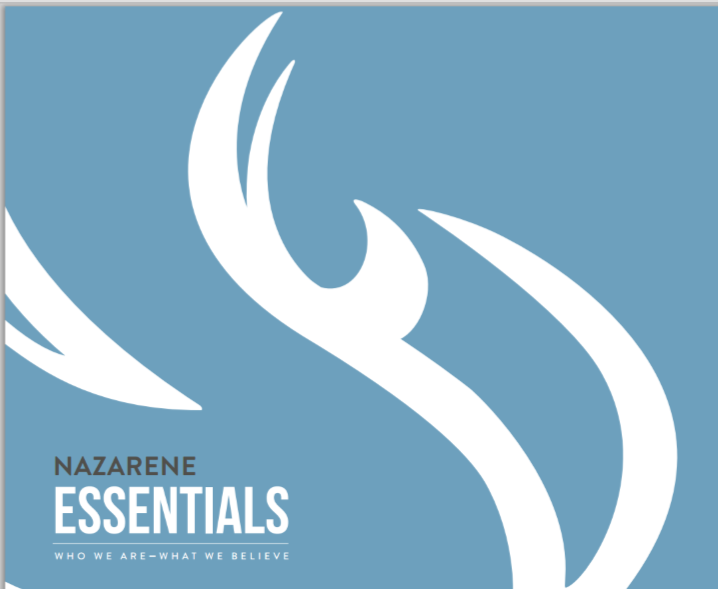 2 and live a life of love, just as Christ loved us and gave himself up for us as a fragrant offering and sacrifice to God.
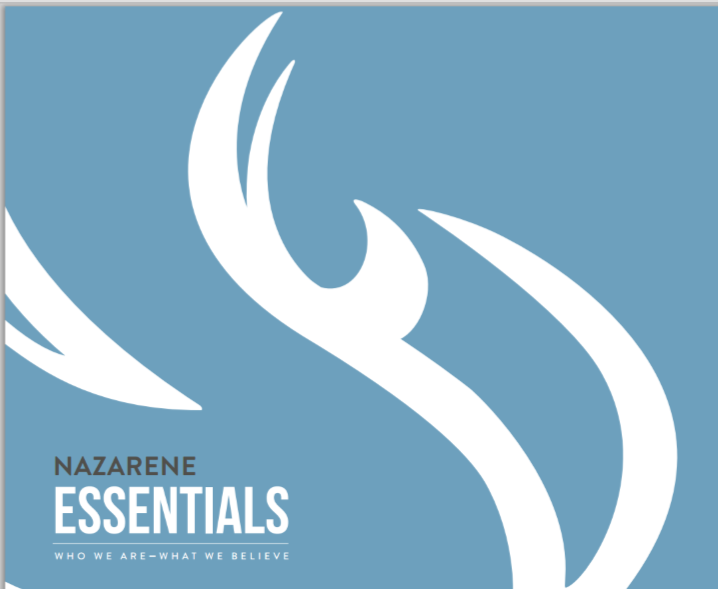 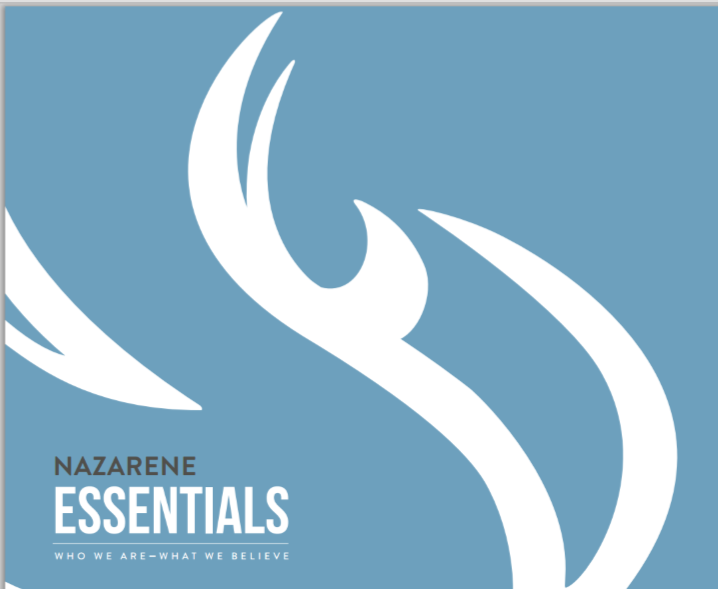 we are a Holiness people
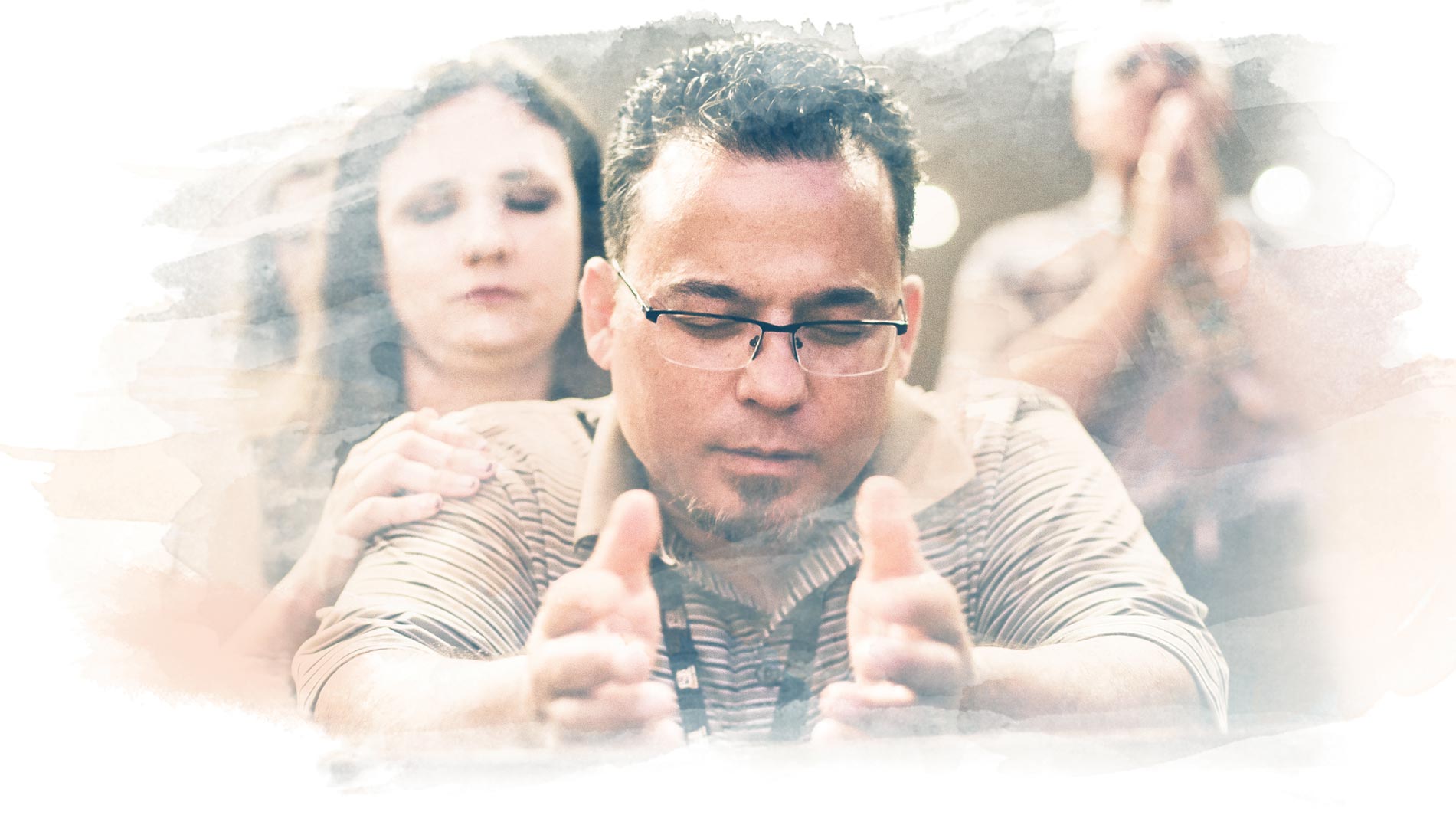 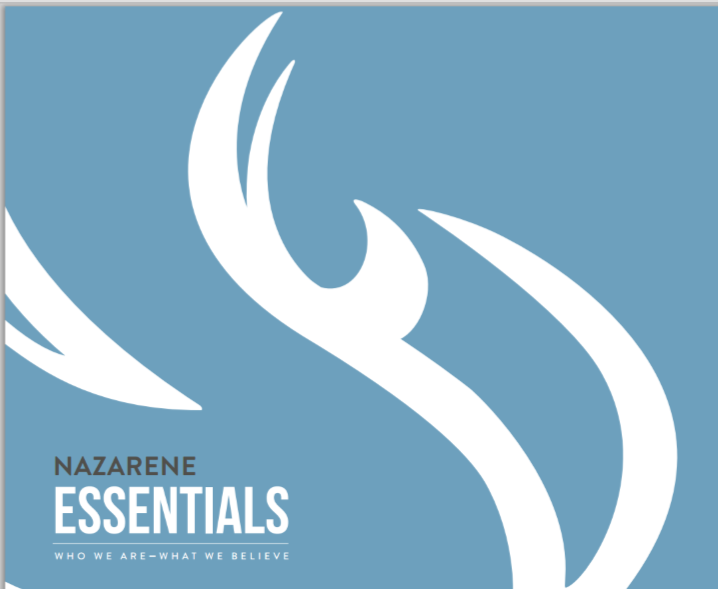 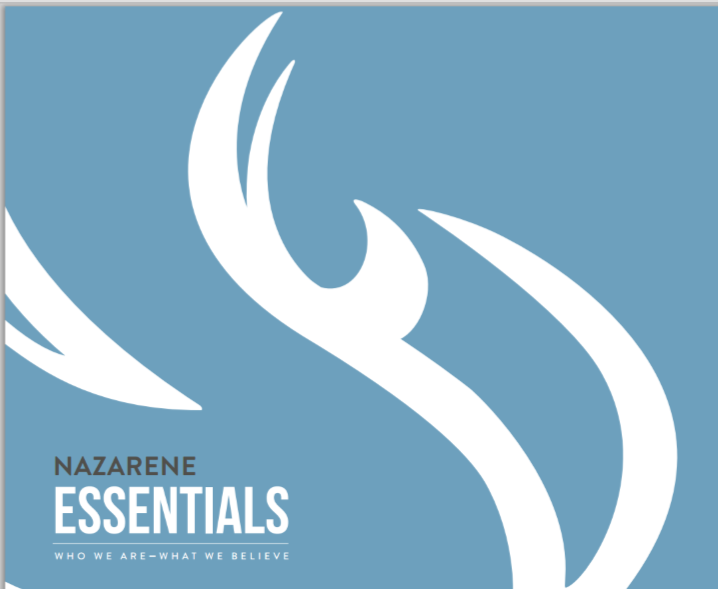 we are a Missional people
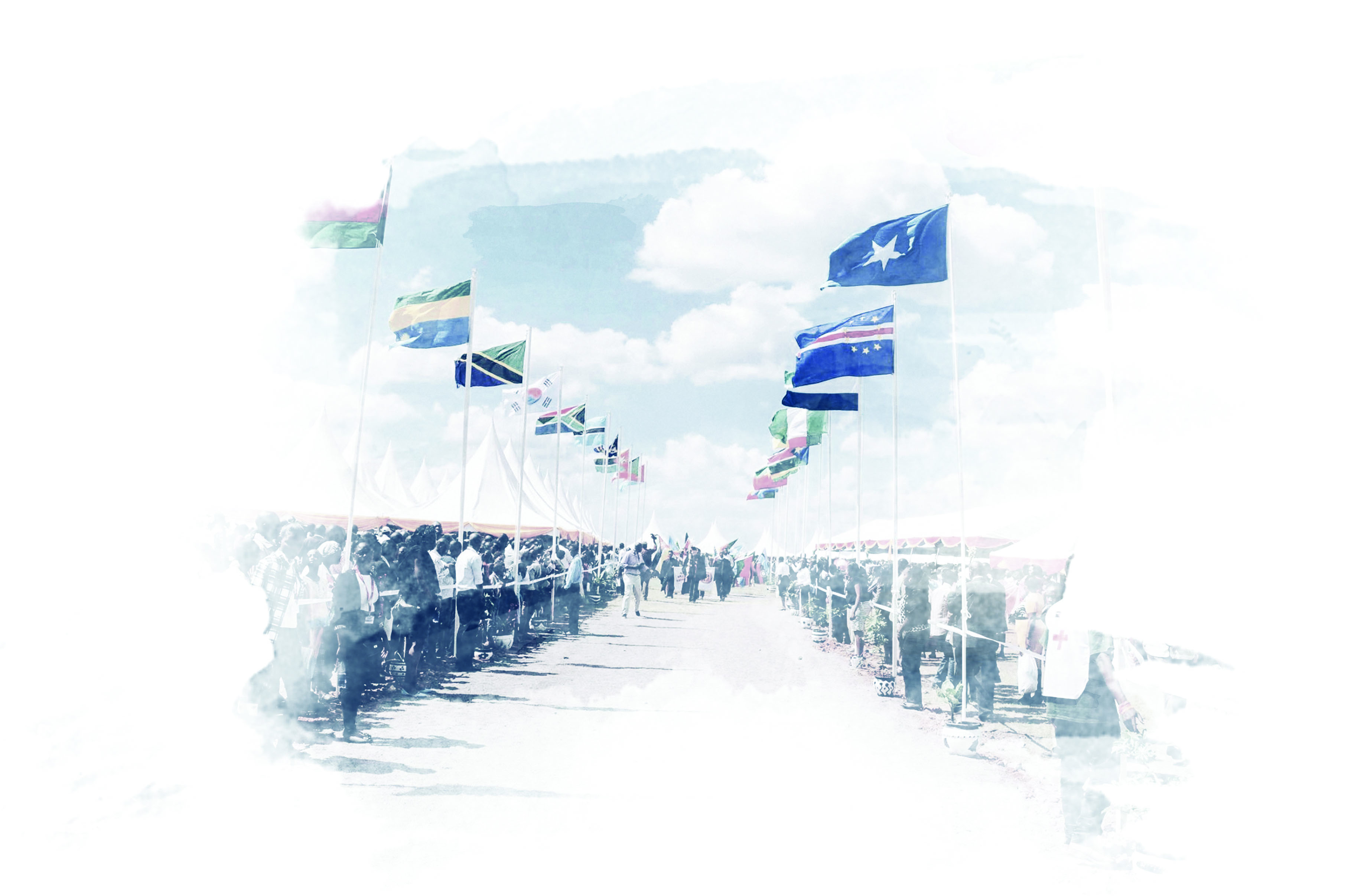 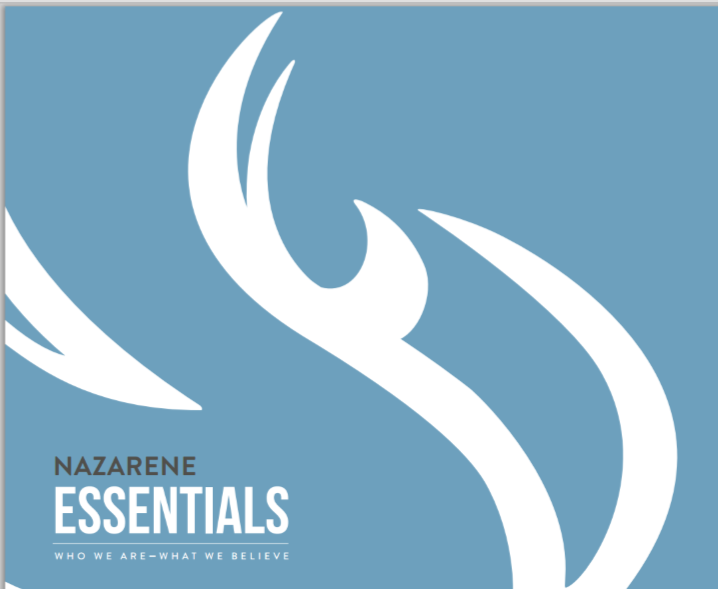 Matthew 28:18-20
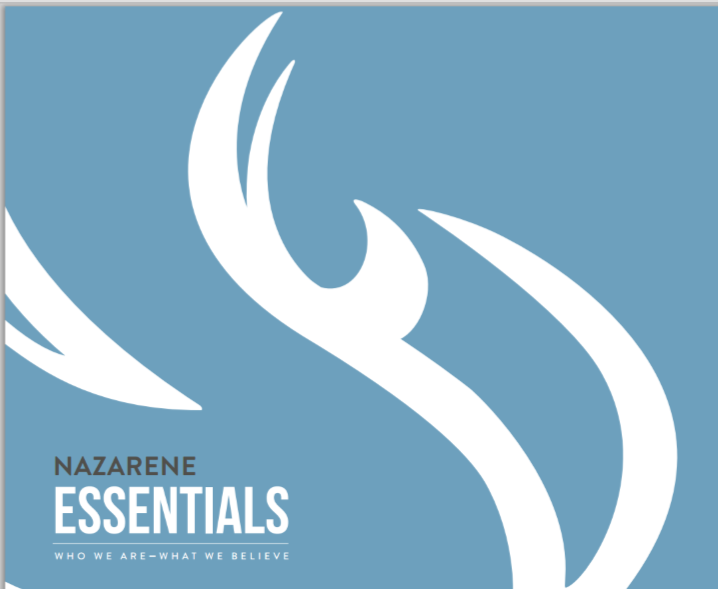 18	Then Jesus came to them and said, “All authority in heaven and on earth has been given to me.
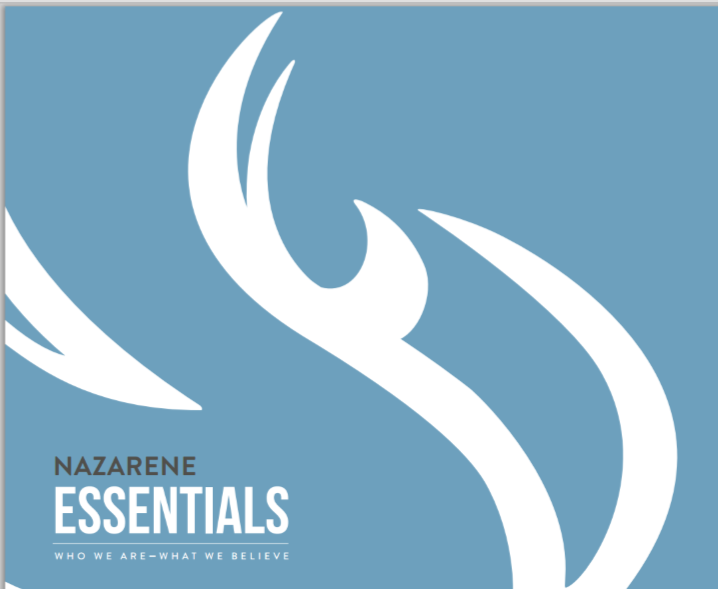 Matthew 28:18-20
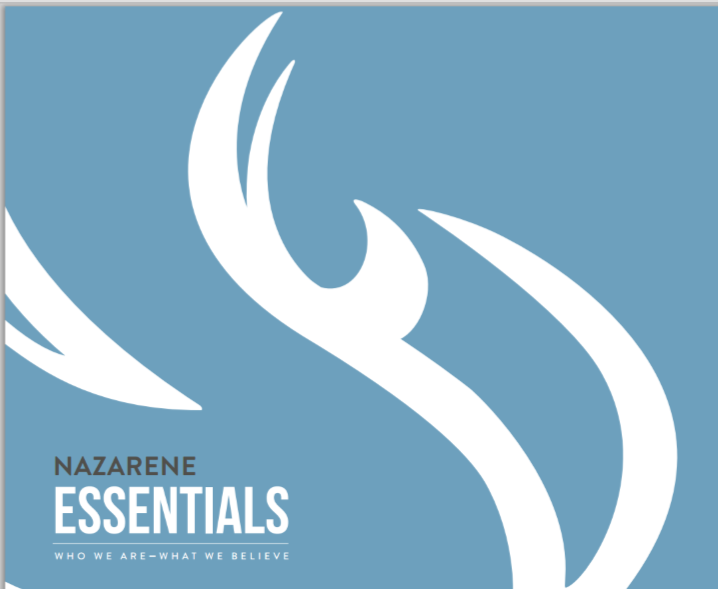 19 Therefore go and make disciples of all nations, baptizing them in the name of the Father and of the Son and of the Holy Spirit,
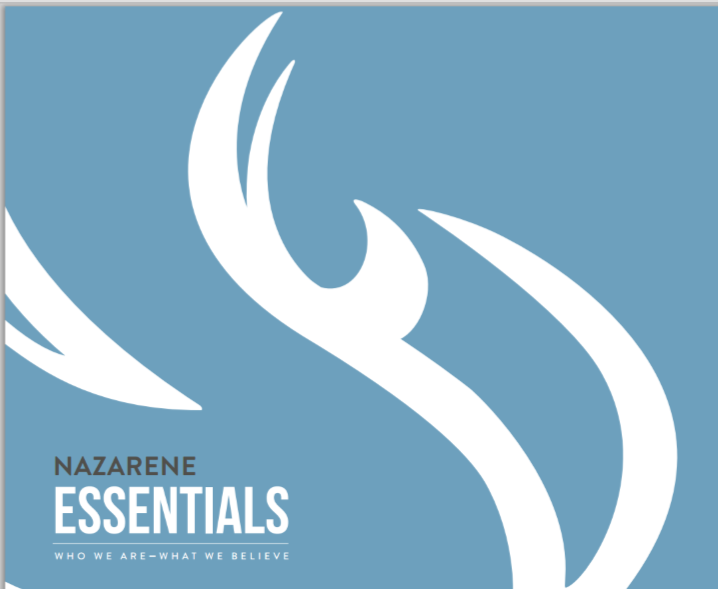 Matthew 28:18-20
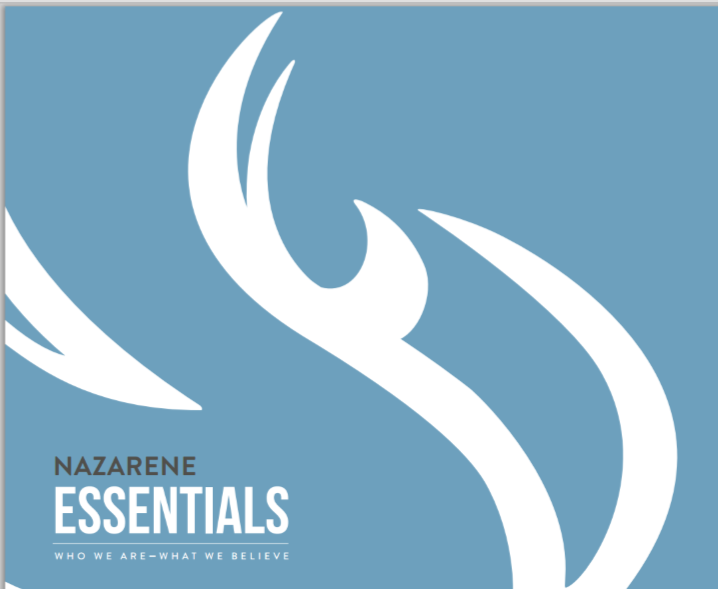 20 and teaching them to obey everything I have commanded you. And surely I am with you always, to the very end of the age.”
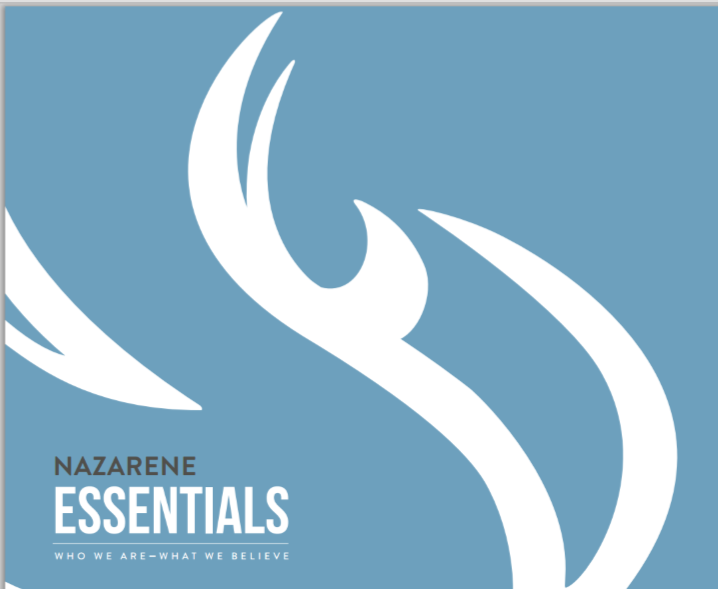 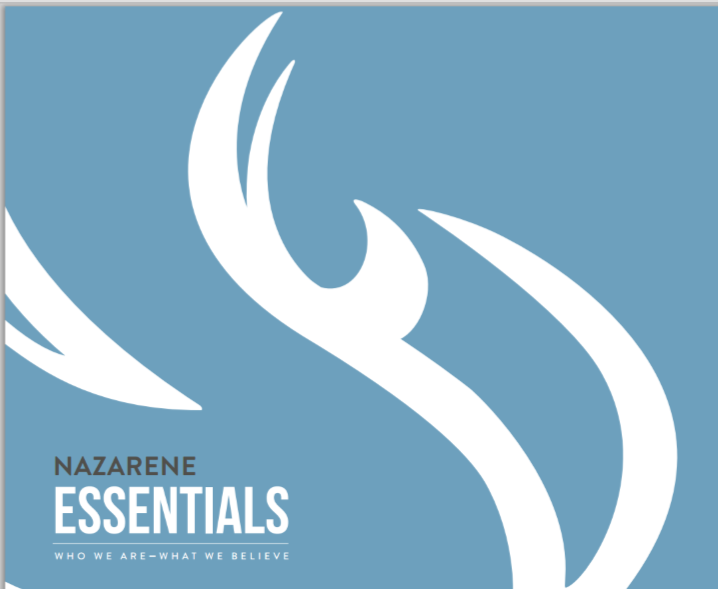 we are a Missional people
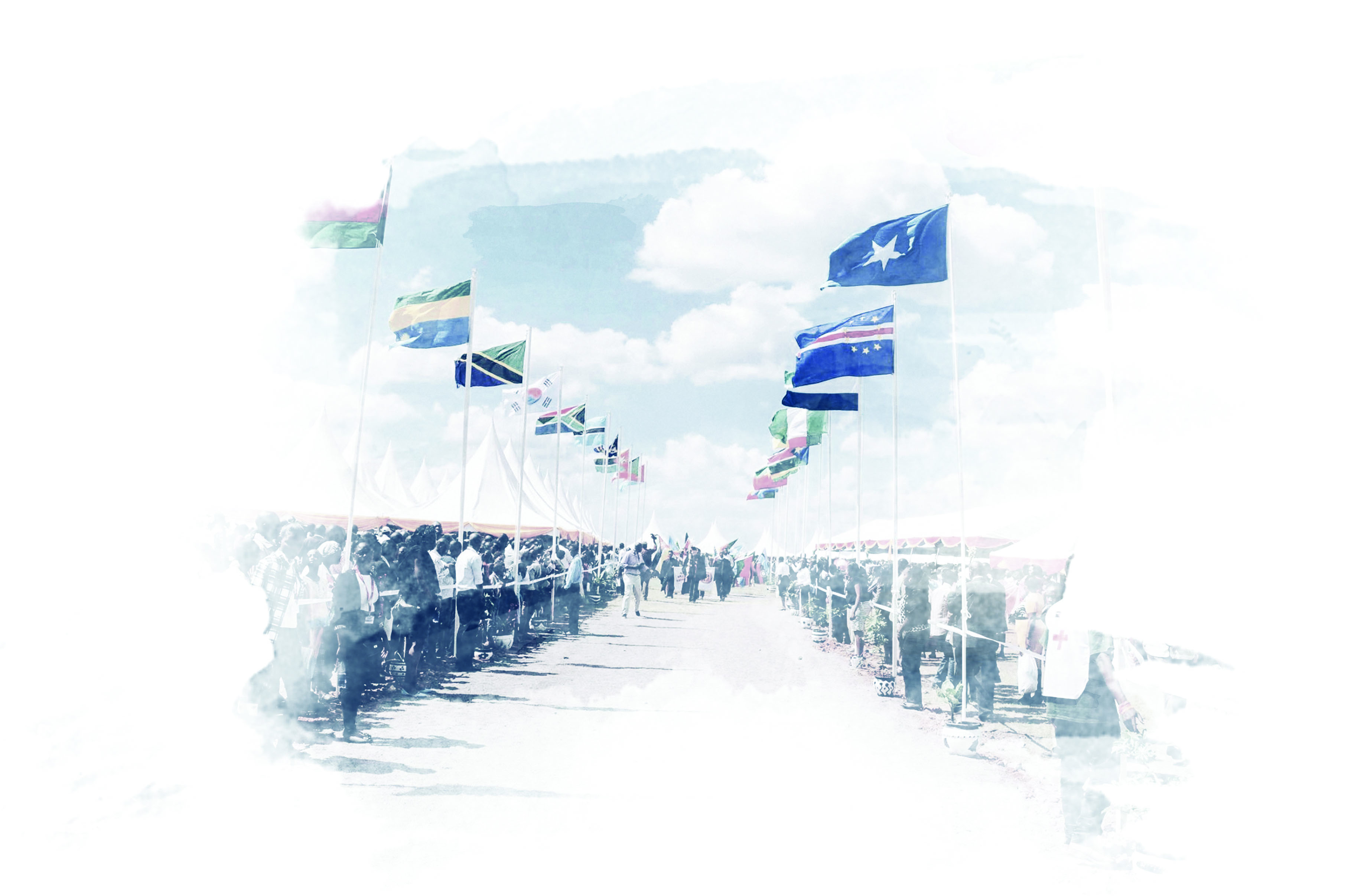 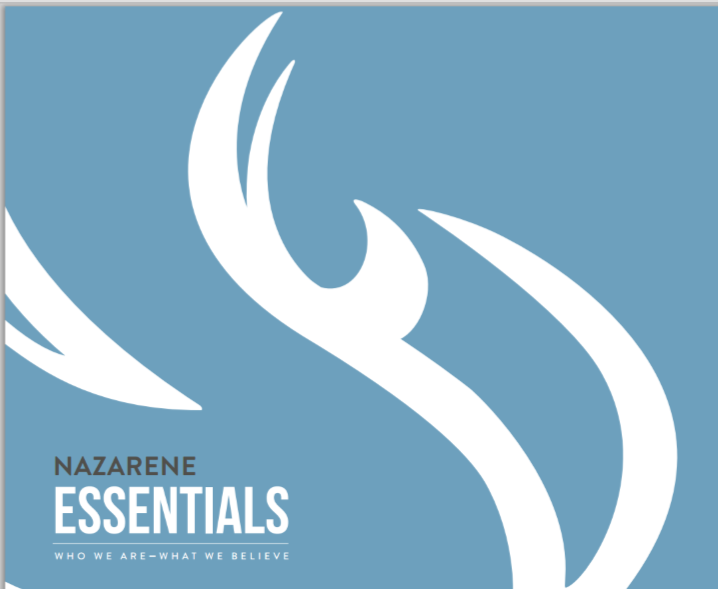